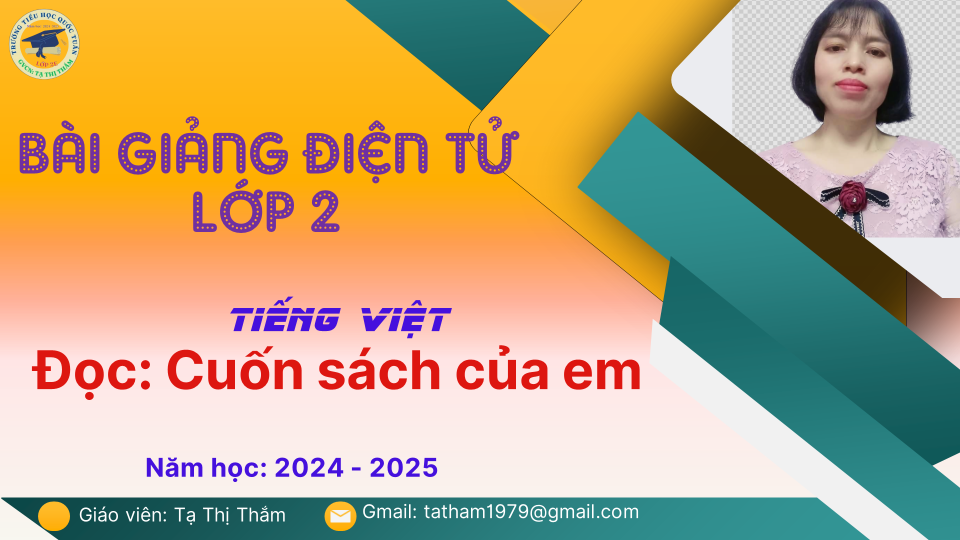 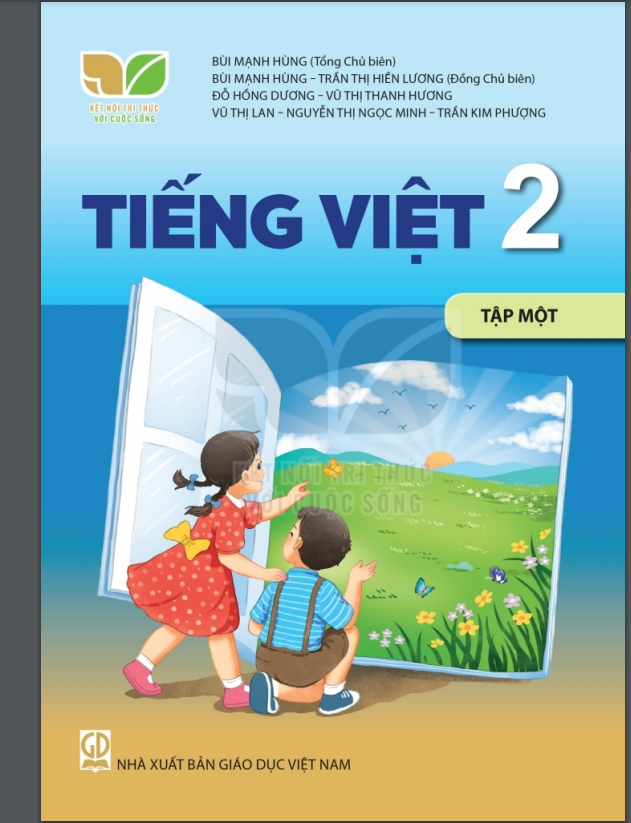 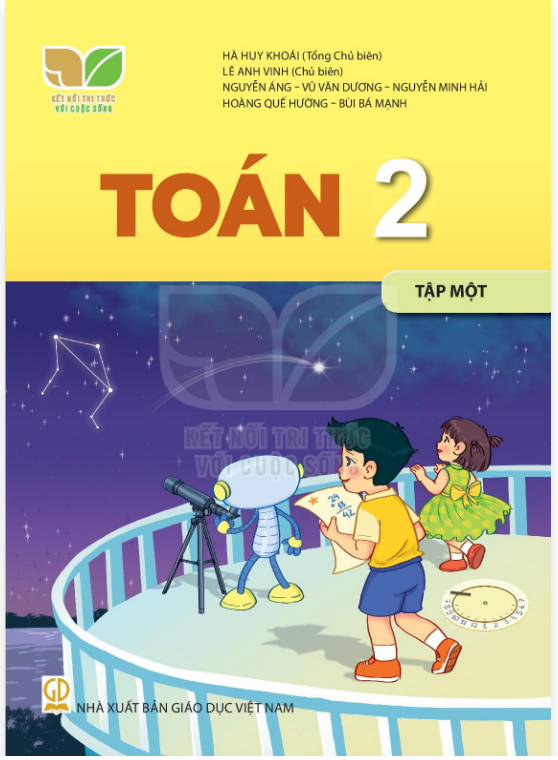 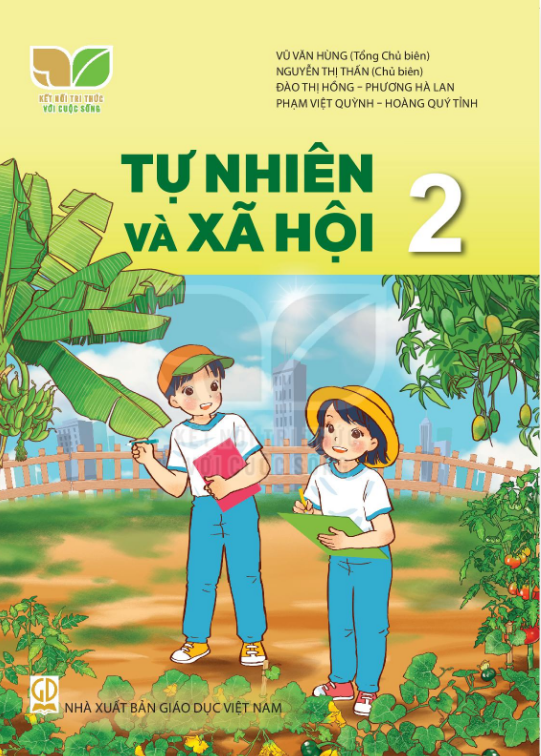 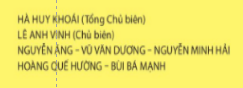 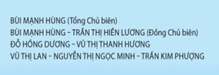 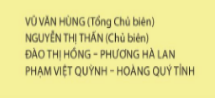 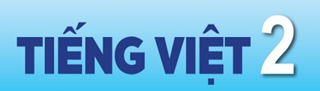 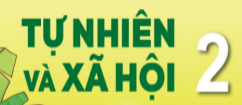 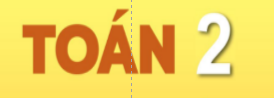 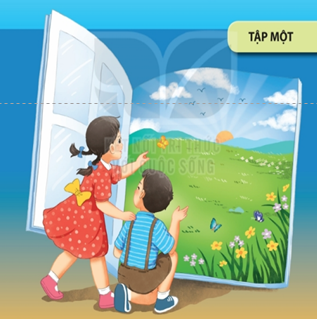 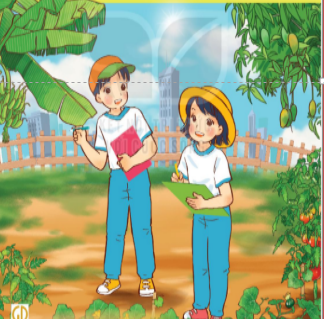 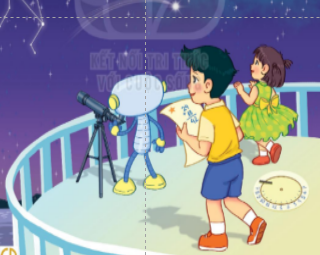 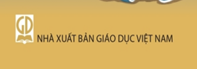 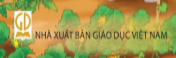 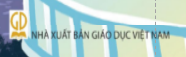 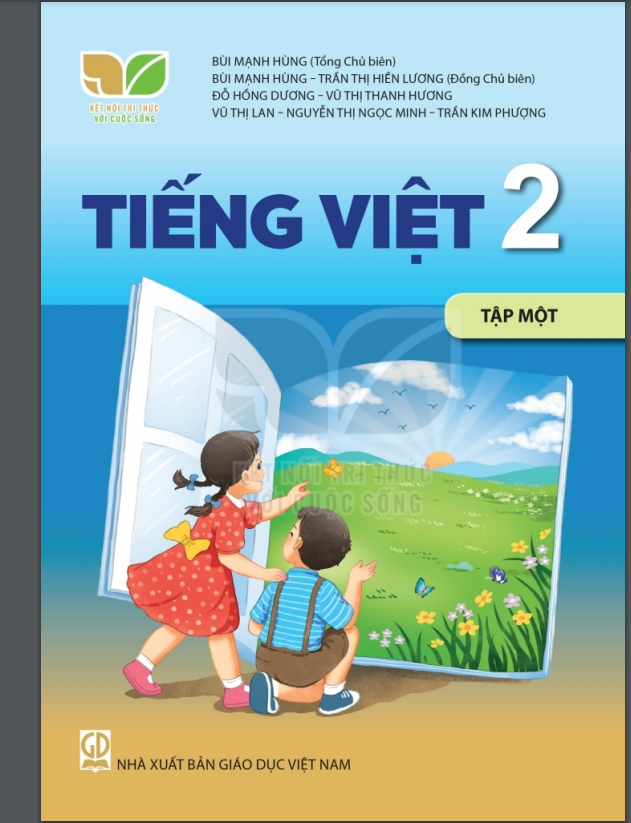 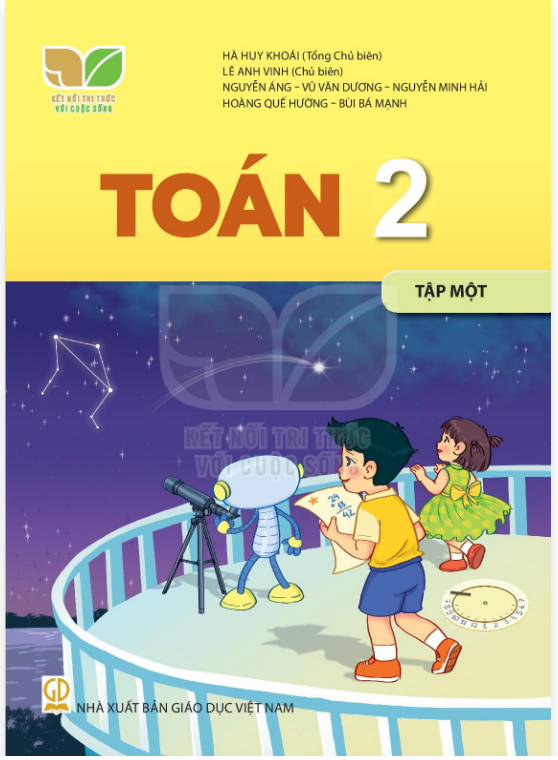 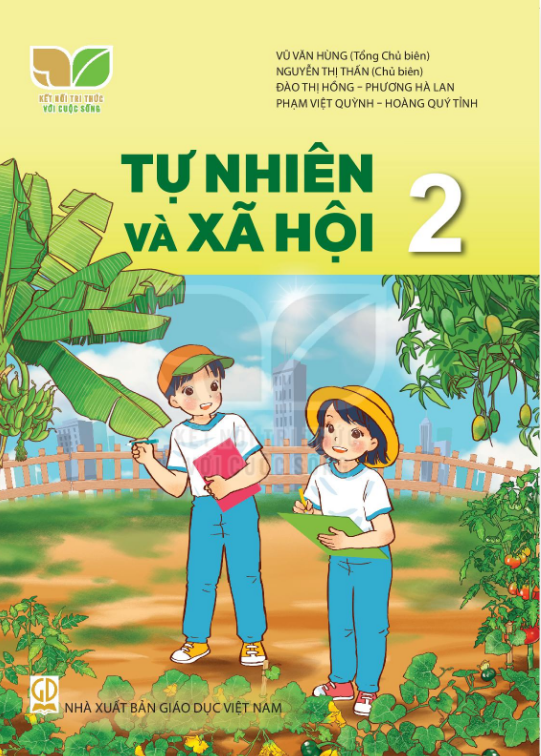 S/63
TIẾNG VIỆT 
ĐỌC: CUỐN SÁCH CỦA EM
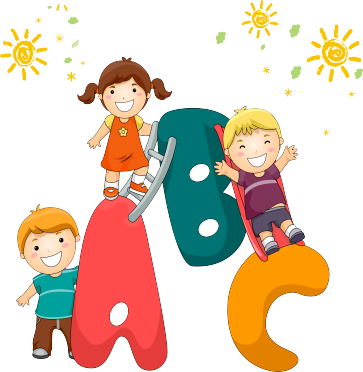 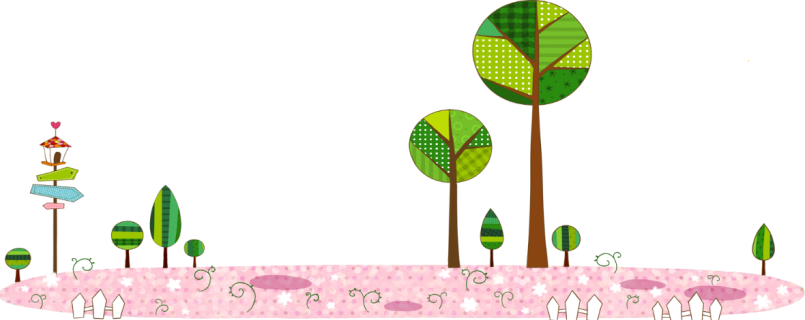 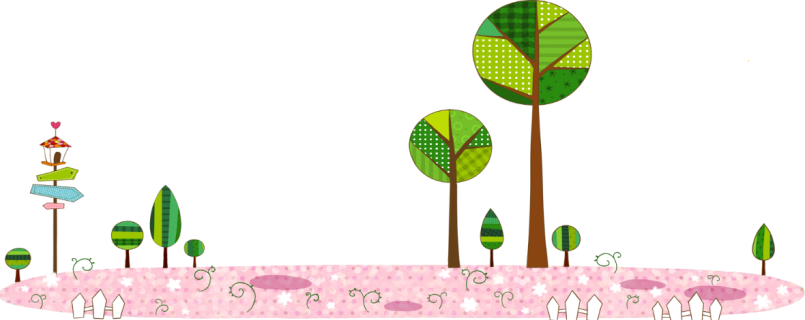 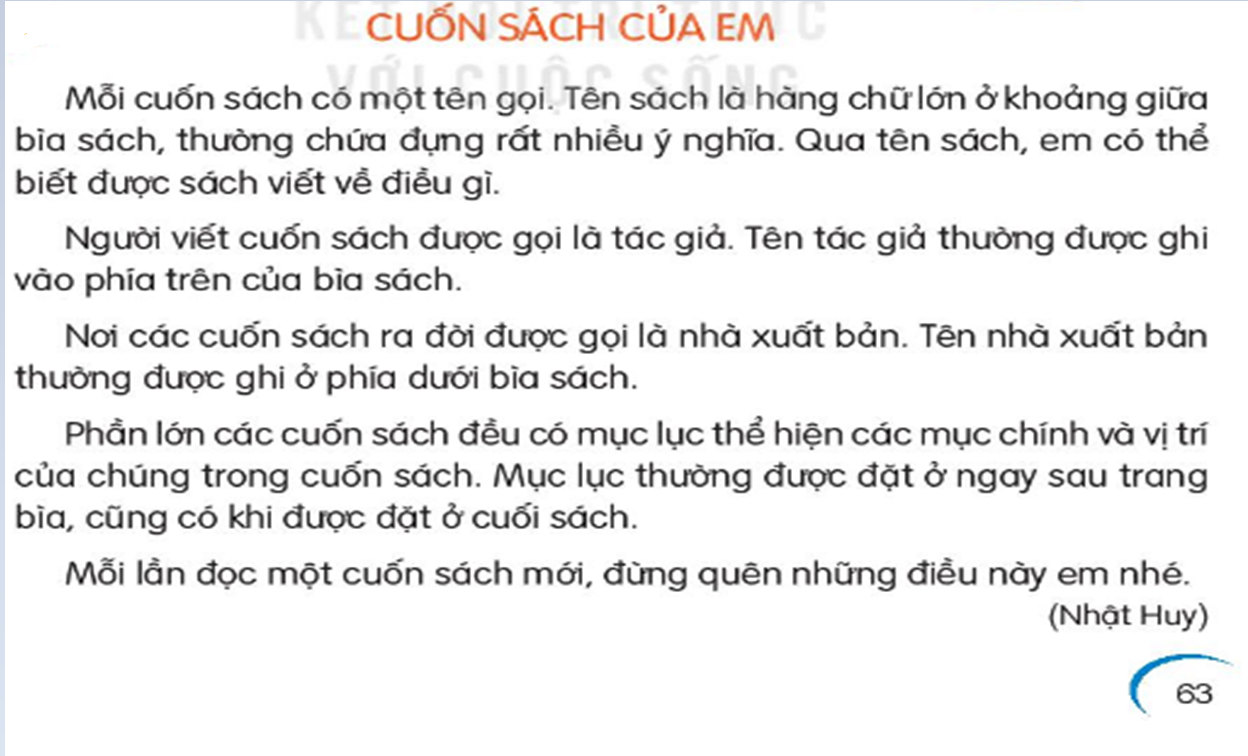 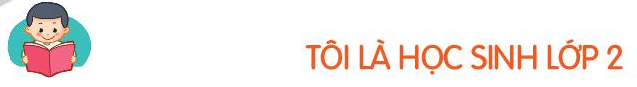 1
2
3
4
5
Đọc, thảo luận nhóm 4, tìm:
- Từ khó đọc
- Từ khó hiểu nghĩa
- Câu dài cần ngắt hơi
Câu dài:
Tên sách là hàng chữ lớn ở khoảng giữa bìa sách, thường chứa đựng rất nhiều ý nghĩa.
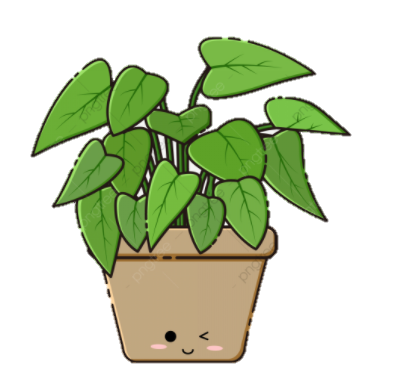 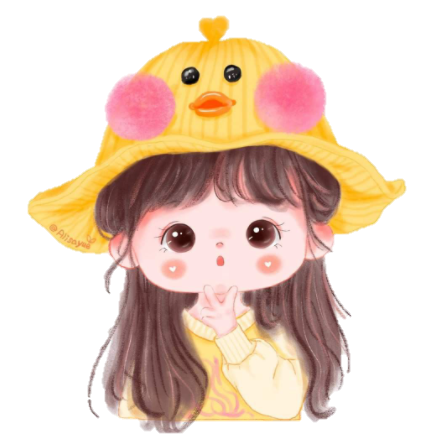 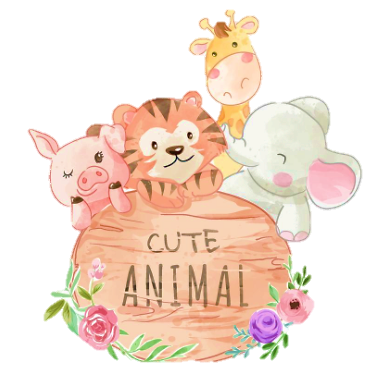 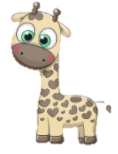 mục lục: phần ghi tên các bài, các truyện theo số trang trong sách
Giải nghĩa
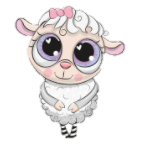 tác giả: người làm ra tác phẩm
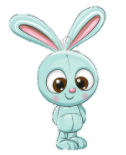 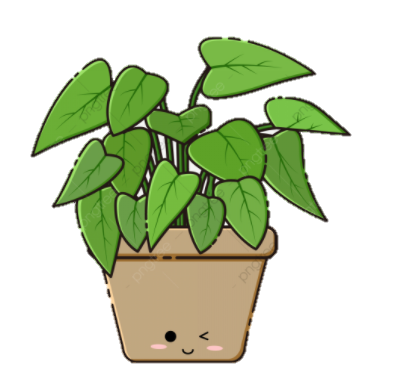 nhà xuất bản: nơi cuốn sách ra đời
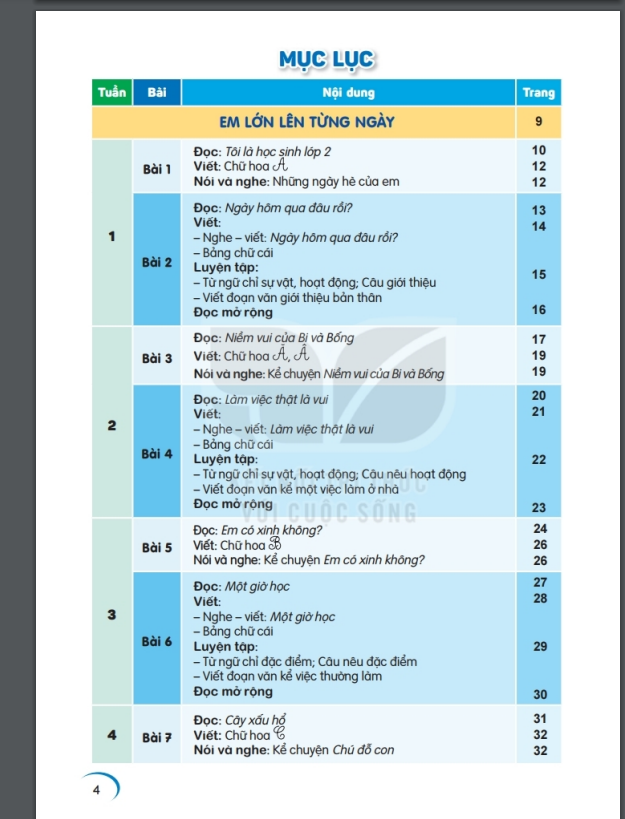 Trả lời câu hỏi
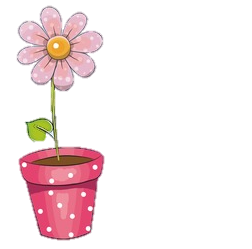 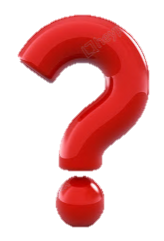 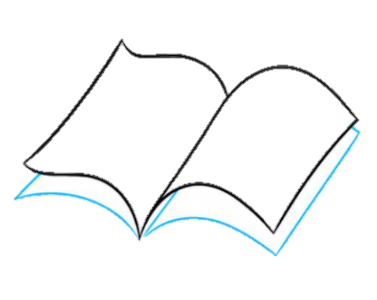 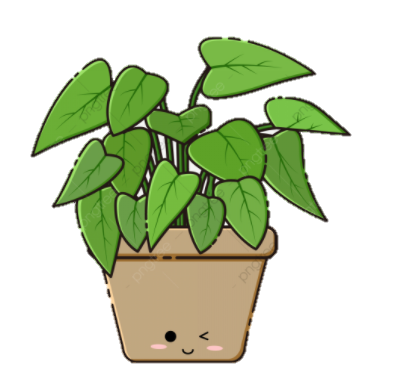 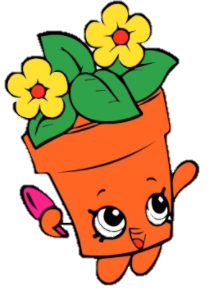 1. Chọn từ ngữ ở cột A với nội dung thích hợp ở cột B
B
A
tên sách
nơi cuốn sách ra đời
tác giả
thường chứa đựng nhiều ý nghĩa
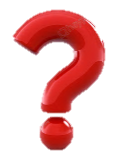 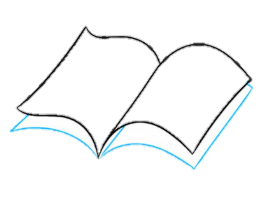 người viết sách, báo
nhà xuất bản
mục lục
thể hiện các mục chính và vị trí của chúng
TRẢ LỜI CÂU HỎI
2
Qua tên sách, em có thể biết được điều gì?
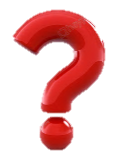 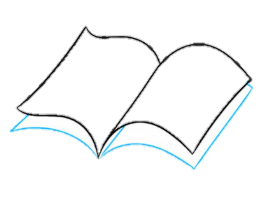 Biết được nhiều ý nghĩa, biết sơ qua về nội dung câu chuyện.
3. Sắp xếp các thông tin theo đúng trình tự bài đọc
a. Tác giả
c. Tên sách
d. Nhà xuất bản
b. Mục lục
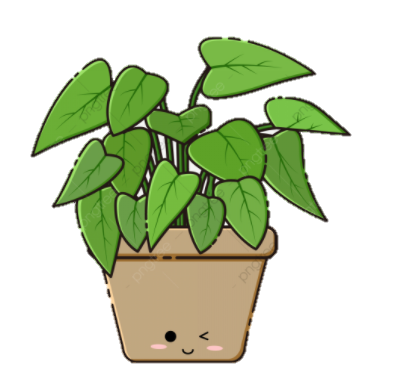 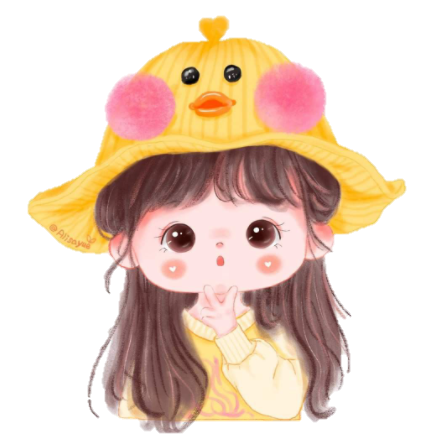 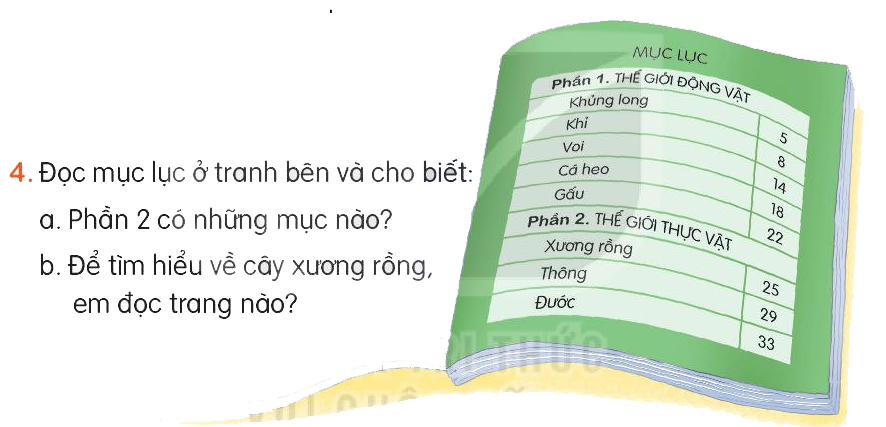 a. Phần 2 có 3 mục: Xương rồng, Thông, đước
b. Để tìm hiểu về cây xương rồng, em đọc trang 25
1. Sắp xếp các từ ngữ sau vào nhóm thích hợp?
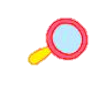 Luyện tập theo văn bản đọc
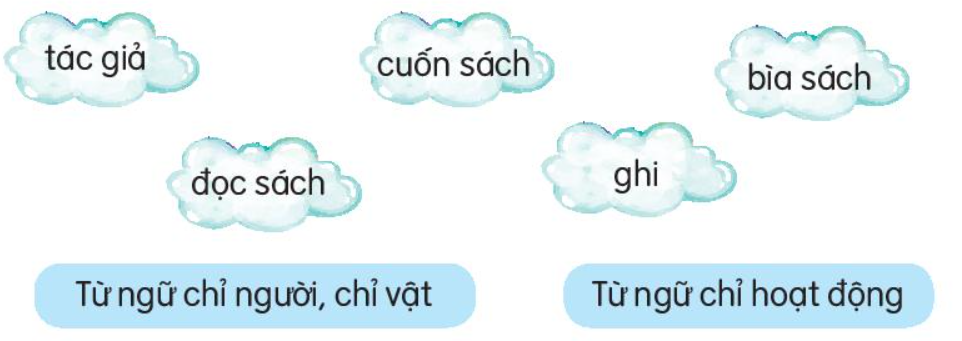 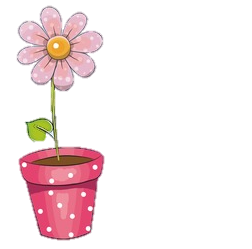 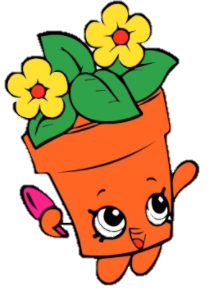 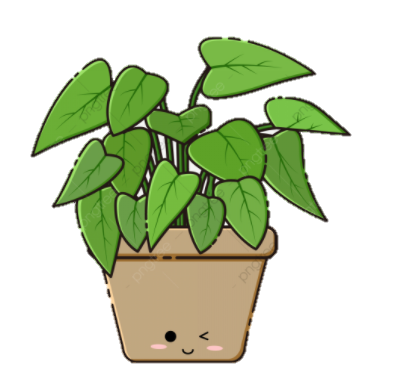 1. Xếp các từ dưới đây vào nhóm thích hơp:
tác giả
cuốn sách
bìa sách
đọc sách
ghi
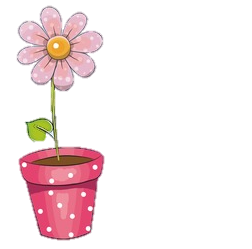 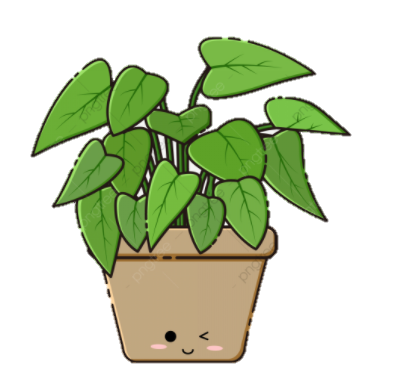 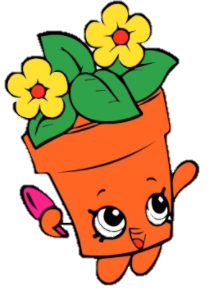 2. Nói tiếp để hoàn thành câu
(.....)
a. Tên sách được đặt ở
khoảng giữa bìa sách
b. Tên tác giả được đặt ở
phía trên của bìa sách
(.....)
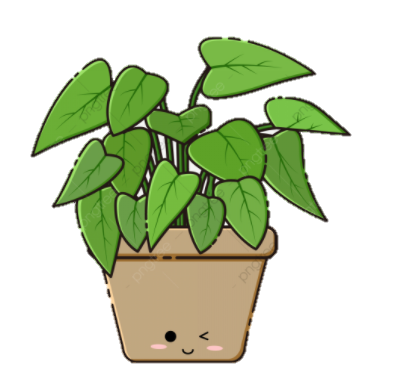 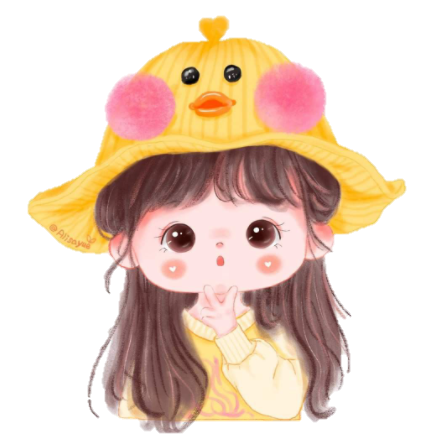 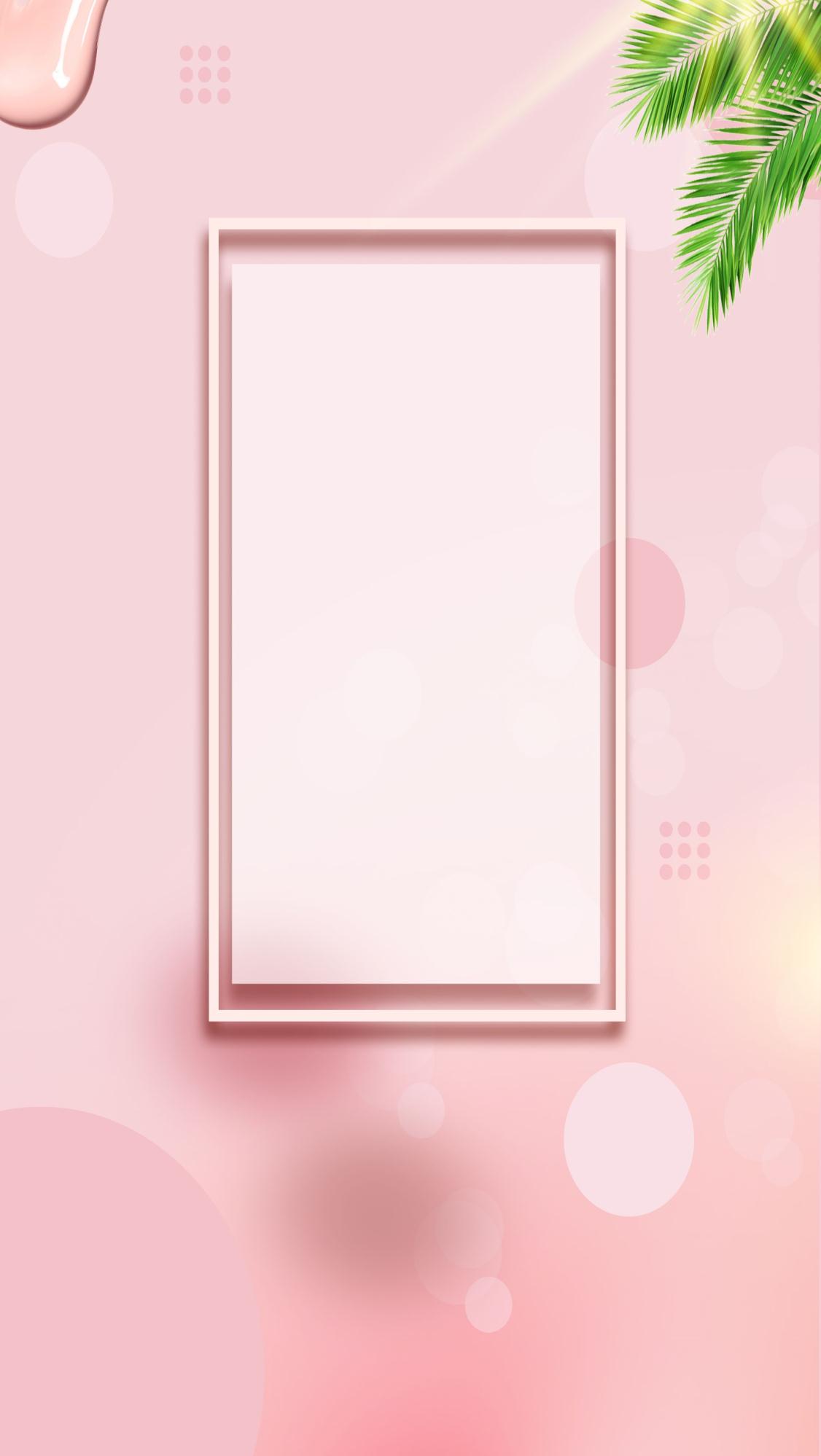 CỦNG CỐ BÀI HỌC
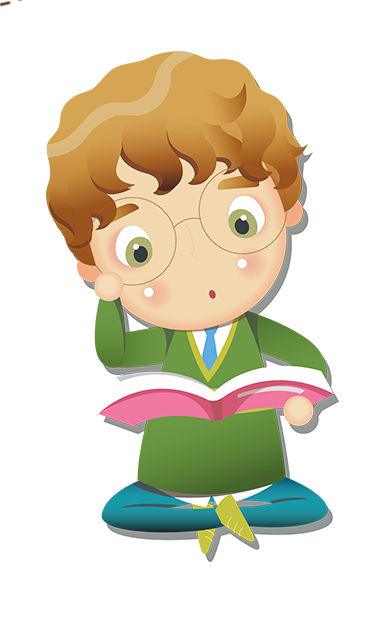